Primary SEND Professional Community 22nd June 2023Universal SEND Services Programme 2022-2025
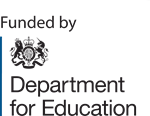 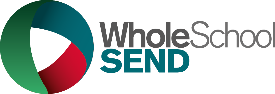 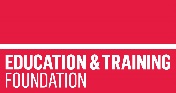 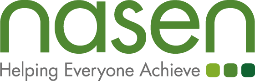 [Speaker Notes: Use for slides referring to the USS programme]
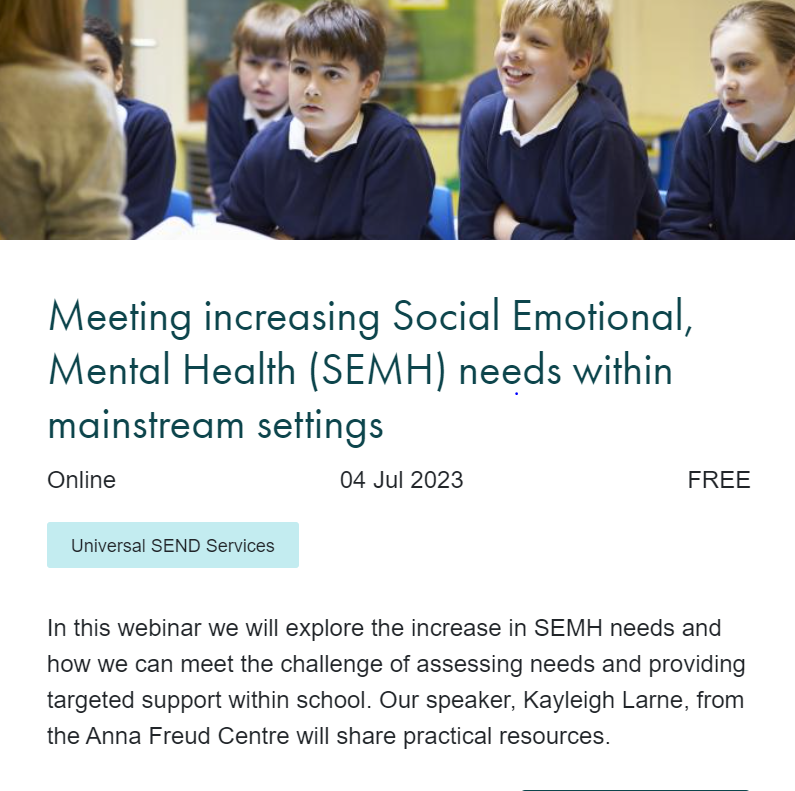 Live webinar
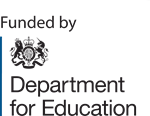 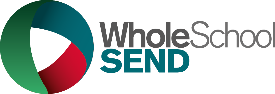 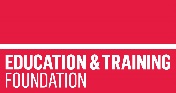 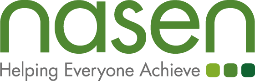 [Speaker Notes: Use for slides referring to the USS programme]
Preparation for Adulthood from the Earliest Years

‘Preparing for Adulthood from the Earliest Years’ Review Guide was trialled with schools in Oxfordshire who found that taking part in the process resulted in:

A clear focus and drive for school improvement
More widely shared expertise and good practice
Better understanding of the rationale of PfAEY
A clear and strategic vision for embedding PfAEY
A named PfAEY governor.
How a Preparation for Adulthood Review helped us- Becky Jones | Whole School SEND
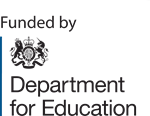 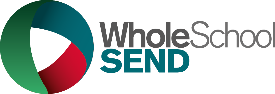 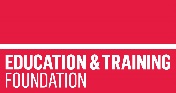 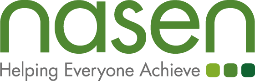 [Speaker Notes: Use for slides referring to the USS programmeAs part of the Universal SEND Services programme, we will be recruiting 80 nursery, primary, secondary and school sixth form settings to carry out a review in the Autumn term of 2023. Settings will receive training and support to carry out the review, and will be encouraged to produce an analysis report and action plan. Participating schools will also have an opportunity to cascade PfAEY training and support to a partner school the following year]
Online CPD modules to date
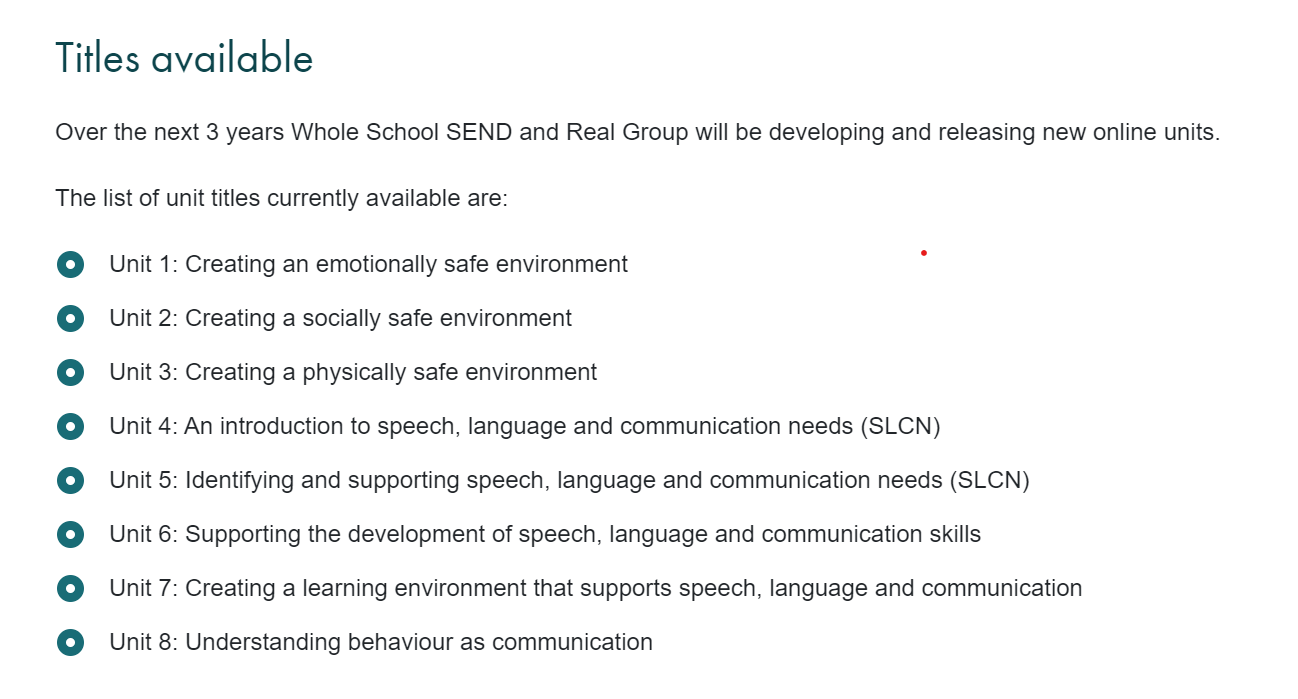 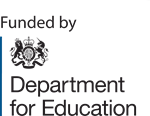 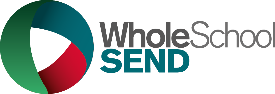 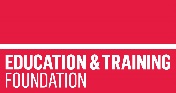 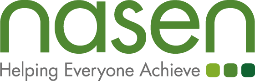 [Speaker Notes: Use for slides referring to the USS programme]
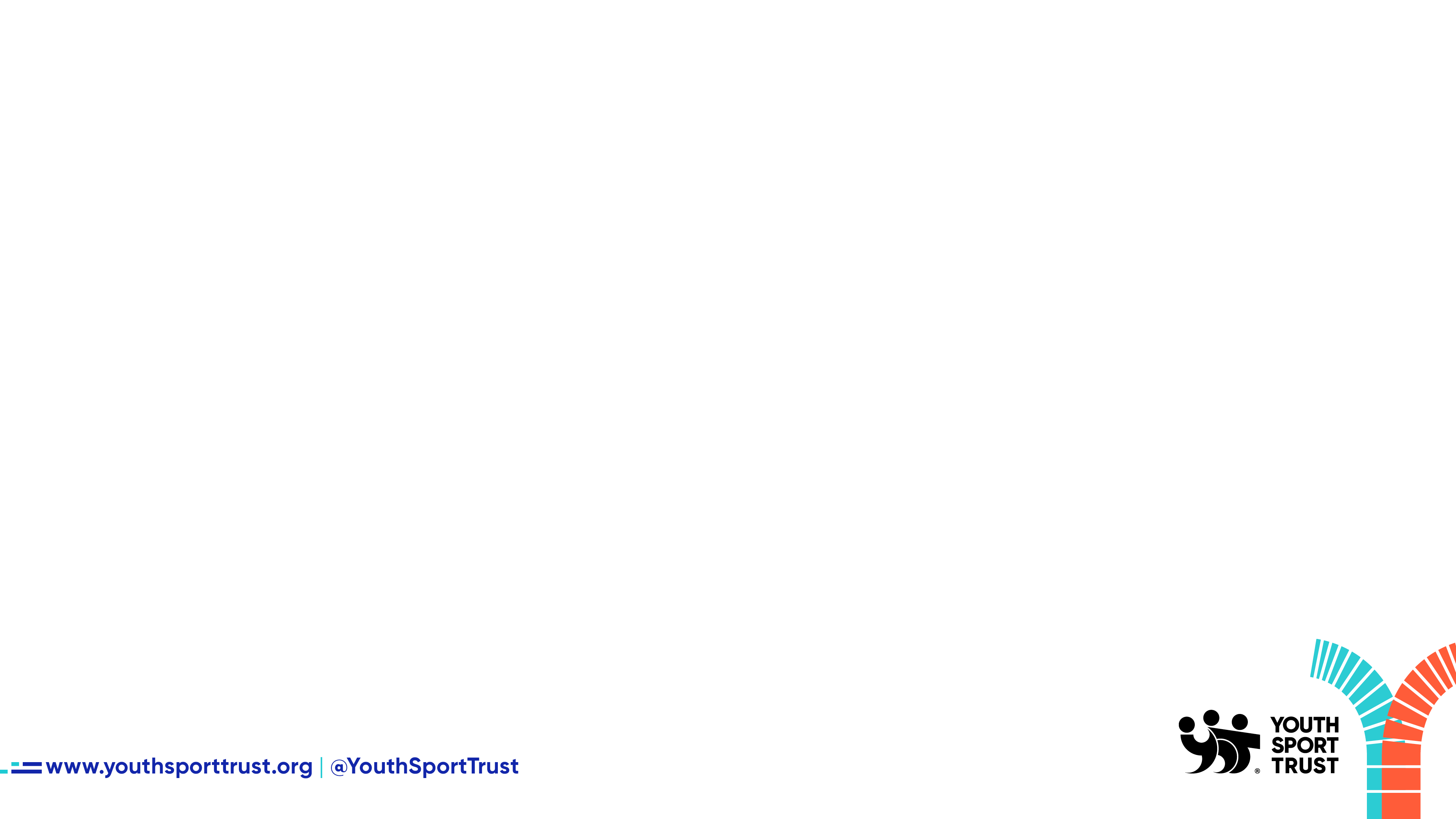 YST Lead Inclusion Schools
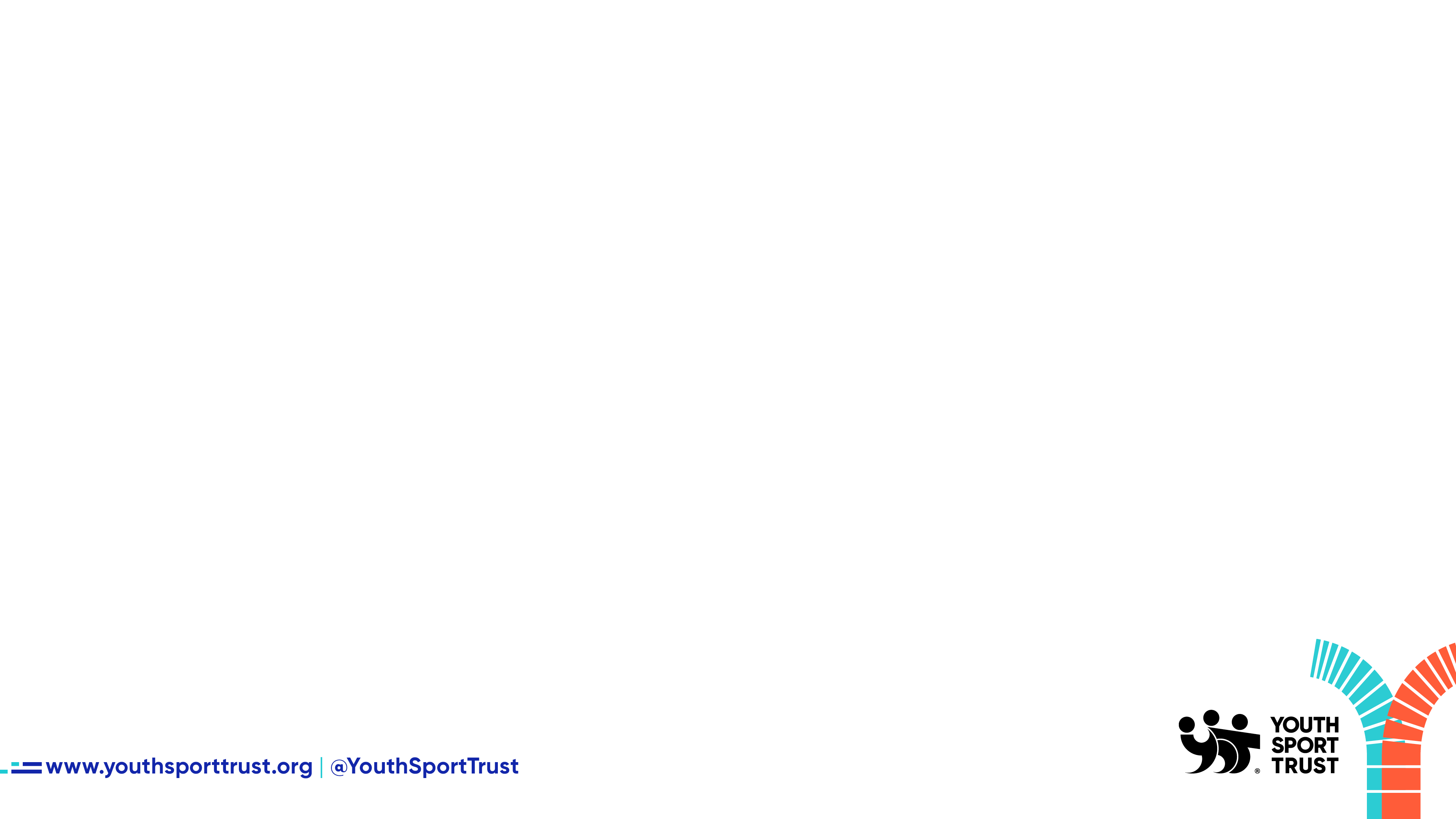 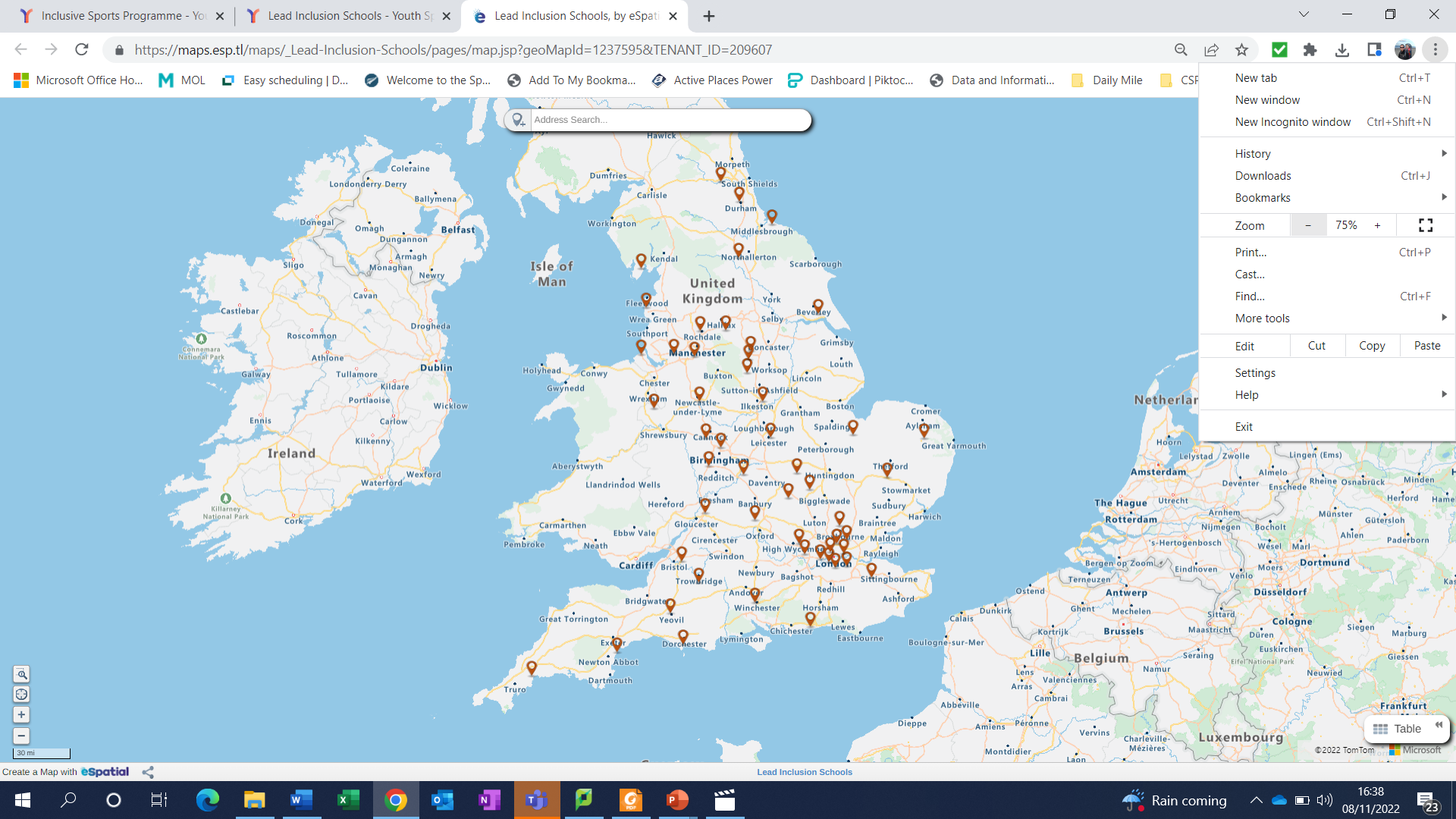 To find out more about Inclusion Lead Schools please contact:Rebecca TyersProject Officer - Inclusion & Diversityrebecca.tyers@youthsporttrust.org
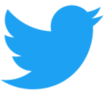 #YSTLeadSchools
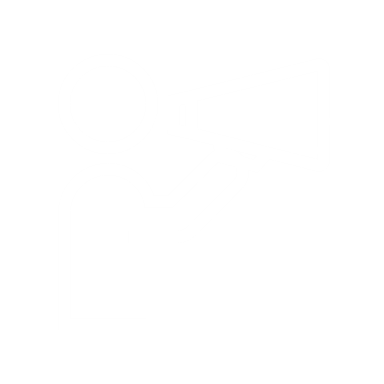 Stay in touch
Find out more and join our member community
info@wholeschoolsend.co.uk

Regional SEND Leader Southwest
Alison Betts
RSL.SW@wholeschoolsend.com

Deputy Regional SEND Leader Southwest
Emma Vyvyan DRSL2.SW@wholeschoolsend.com

Deputy Regional SEND Leader Southwest
Sam Battershall DRSL3.SW@wholeschoolsend.com
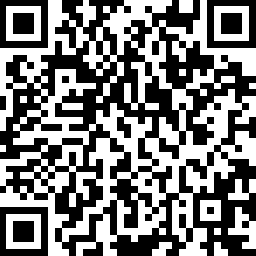 Whole School SEND
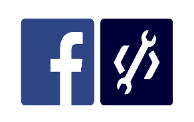 www.wholeschoolsend.org.uk
@WholeSchoolSEND
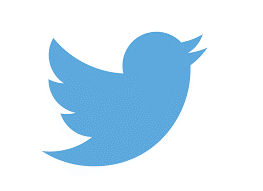 Whole School SEND
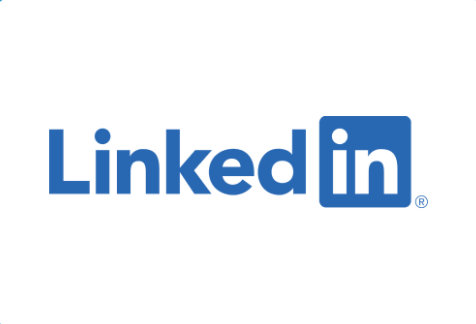 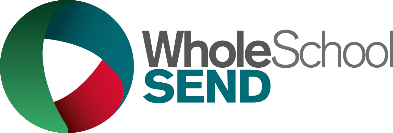